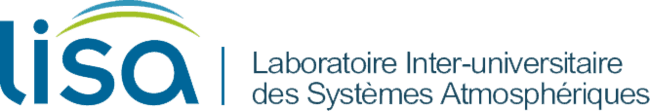 Couplage d’un laser UV à un spectromètre micro-ondes : Exploration des produits de réactions laser-activés et des produits de photolyse
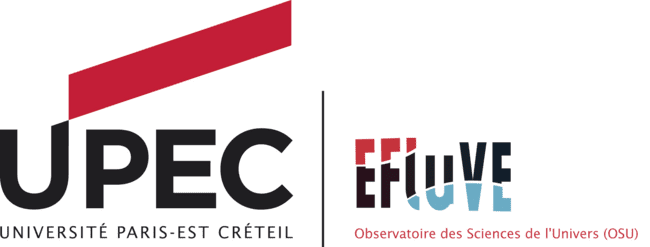 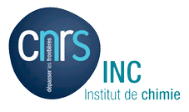 Helgi Rafn Hróðmarsson, Lam Nguyen
Journées Spéctroscopiques Moléculaires (JSM), March 12th 2025
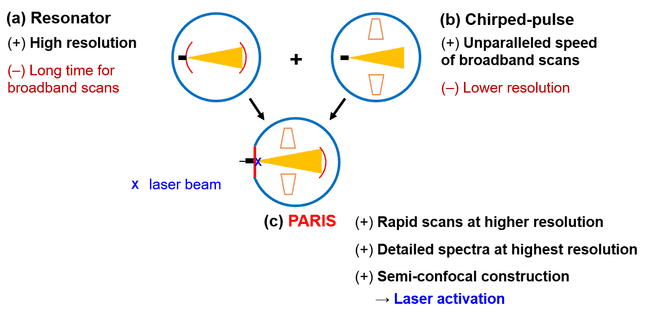 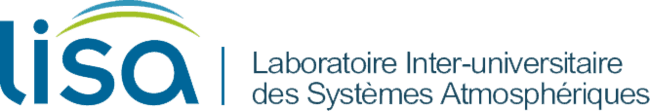 Couplage d’un laser UV à un spectromètre micro-ondes : Exploration des produits de réactions laser-activés et des produits de photolyse
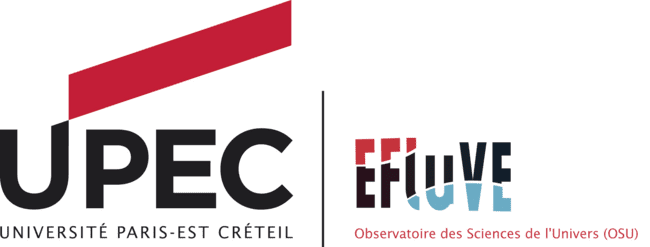 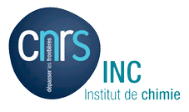 Helgi Rafn Hróðmarsson, Lam Nguyen
Journées Spéctroscopiques Moléculaires (JSM), March 12th 2025
Contenu:
PARIS spectromètre
Projet LACRIDO
Couplage de laser
Est-ce qu‘il marche?
…c’est difficile.
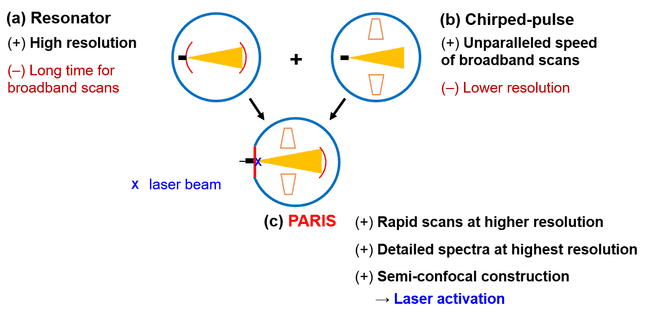 hhrodmarsson@lisa.ipsl.fr
Techniques spectroscopique: PARIS spectromètre
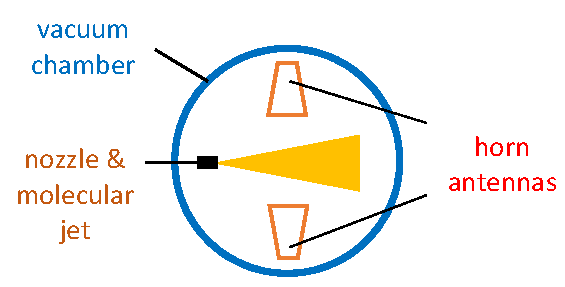 Spectromètres FTMW à jet moléculaire à excitation et passage rapide
(+) Bande passante
(+) Spectres d'enquête rapide
() Transit de jet moléculaire
() Résolution
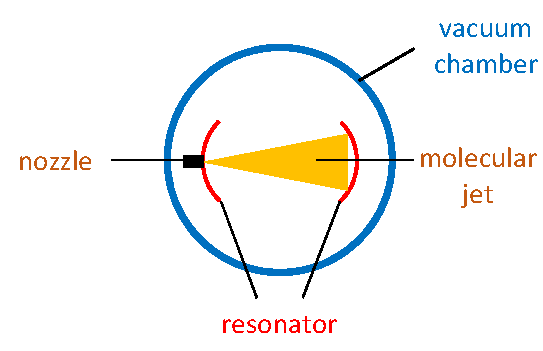 Spectromètres FTMW à jet moléculaire à excitation et impulsion résonante
() Bande passante
() Spectres d'enquête rapide
(+) Transit de jet moléculaire
(+) Résolution
Passage And Resonant-Impulse Synergy (PARIS)
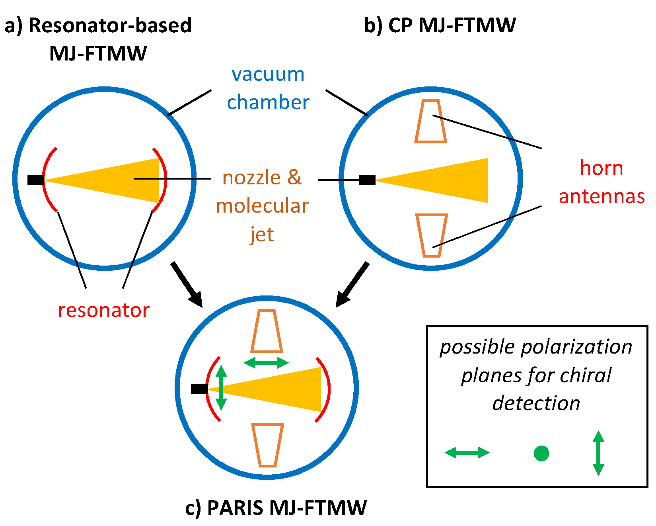 (+) Spectres d'enquête rapide
() Medium resolution (~30 kHz)
(+) Haute résolution (~ 3 kHz)
() Spectres d'enquête rapide
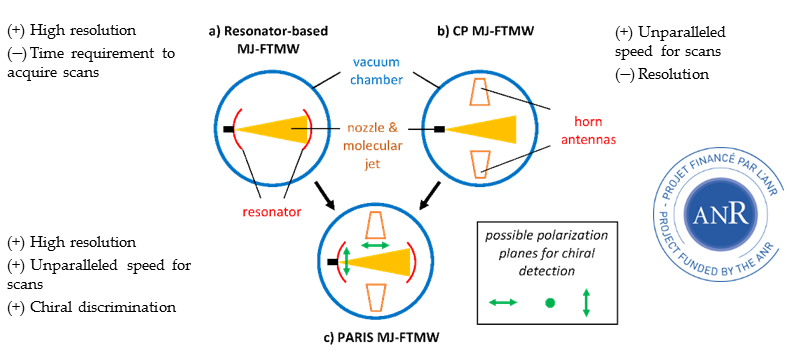 3-20 GHz
Idée initiale:
(+) Haute résolution avec excitation par impulsion résonante
(+) Relevés rapides avec excitation à passage rapide
hhrodmarsson@lisa.ipsl.fr
PARIS: Dessin méchanique
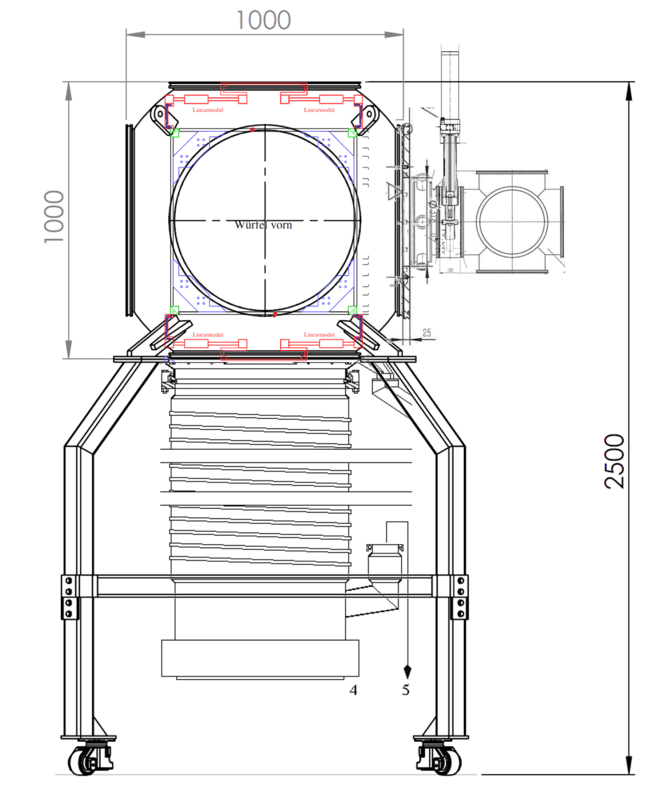 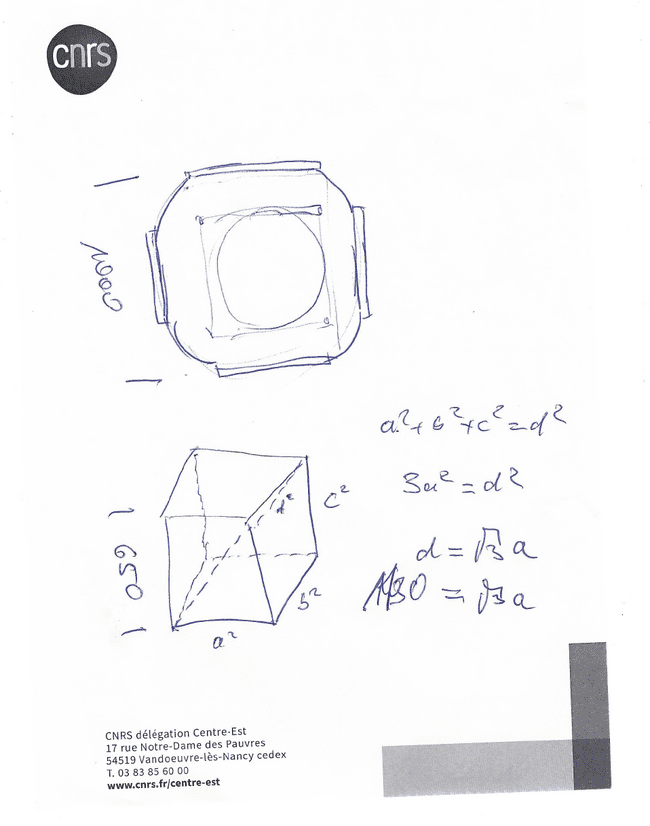 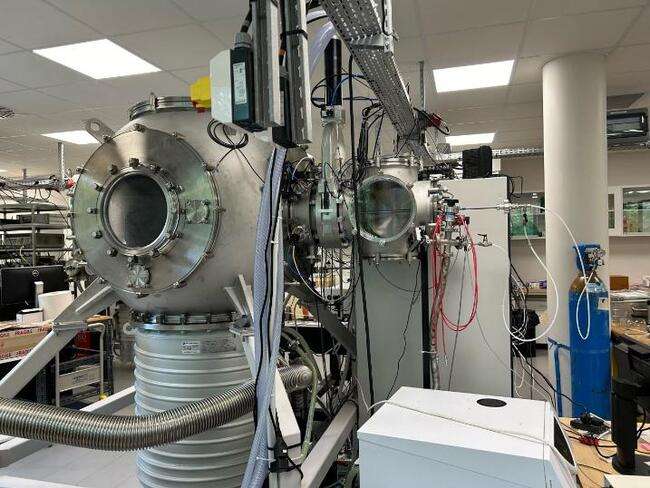 Chambre à vide
Stainless steel six-way cross DN630 ISO-K, 1130 mm inner diameter, spherical center body
Reducing flange DN630 ISO-K to DN320 ISO-F
Adapter flange DN320 ISO-K to DN250 ISO-K with six DN40 ISO-KF ports for feedthrough

Chambre de substance
Gate valve DN250 ISO-F
Stainless steel six-way cross DN250 ISO-K

Pompes à vide
Oil diffusion pump DIP20000, Leybold, DN630 ISO-F, 20000 L/s pump capacity
3-stage mechanical pump system, RUVAC WS 251/TRIVAC D65B, Leybold, 210/65 m3/h capacity
L’autrefois il y a longtemps…
hhrodmarsson@lisa.ipsl.fr
PARIS: Construction
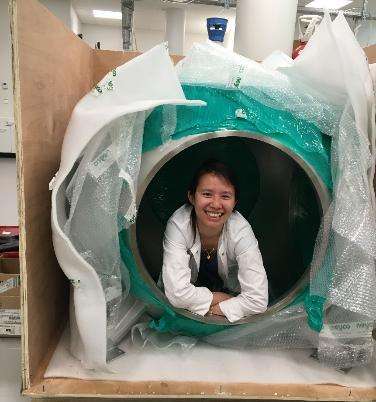 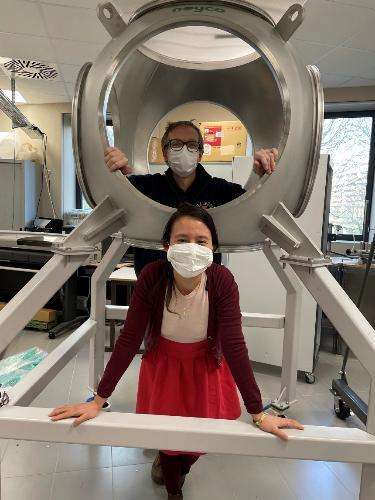 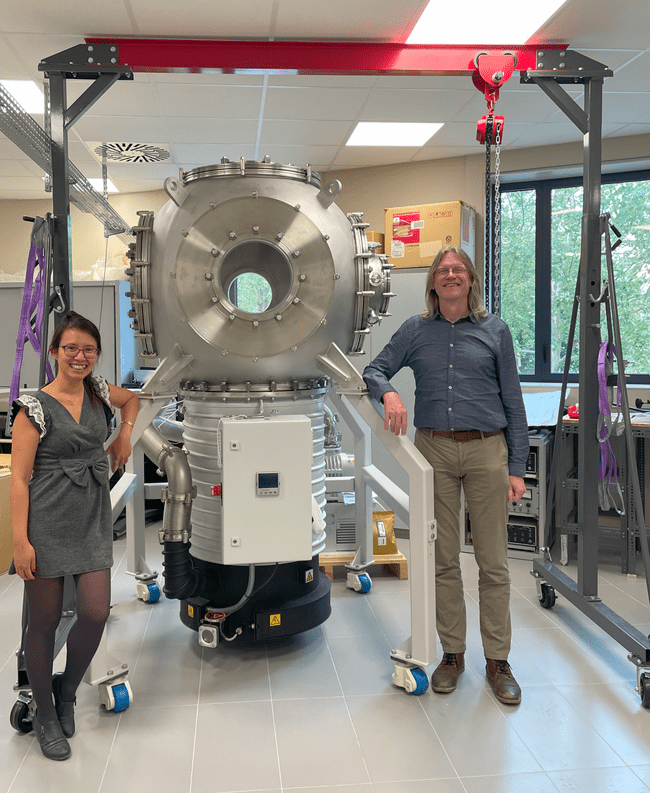 06.2020
Apres le premier lockdown en France
PARIS s’est monté
Fermé pour essai sous vide
hhrodmarsson@lisa.ipsl.fr
La première spectre de PARIS
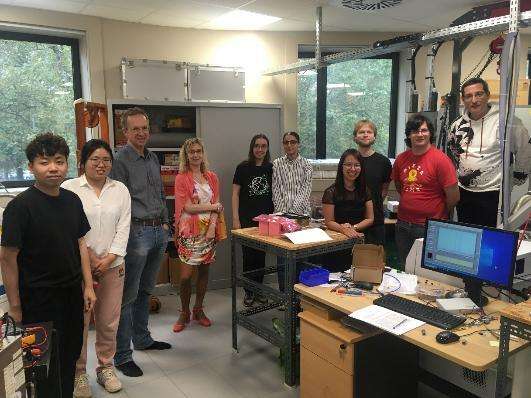 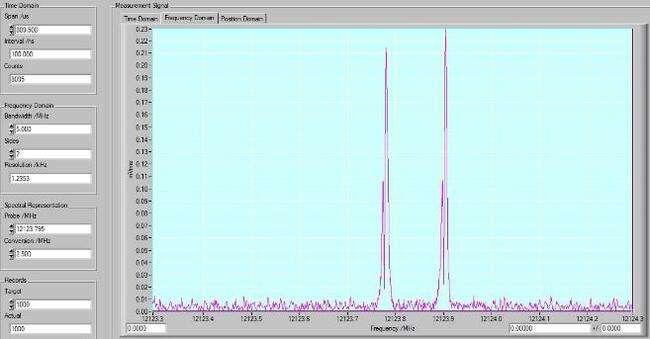 O13CS
Beaucoup des efforts, d’optimisations, d’ameliorations depuis…
hhrodmarsson@lisa.ipsl.fr
L’état d’art de PARIS
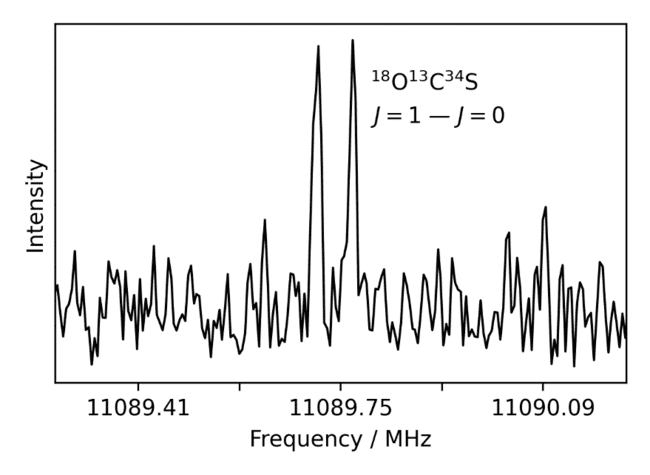 Jet coaxial et résonateur :
sensibilité ppb
La Jʺ = 1 to Jʺ = 0 transition de 18O13C34S enregistré avec le résonateur en abondance naturelle (0,0001%) après 20000 répétitions à 10 Hz (30 minutes)
hhrodmarsson@lisa.ipsl.fr
L’état d’art de PARIS
Isoprene:
s-gauche isoprene (RT: 1.5%)
s-trans isoprene (RT: 98.5%)
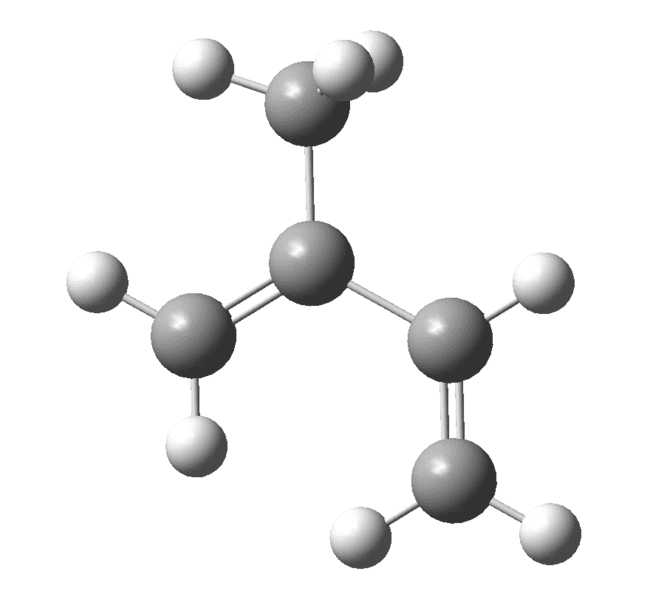 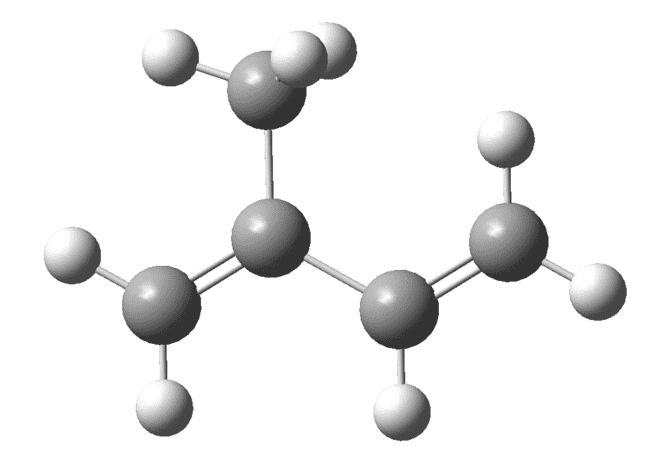 2019
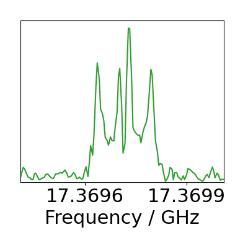 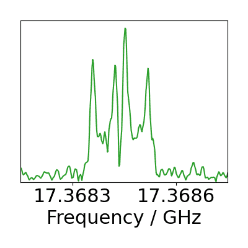 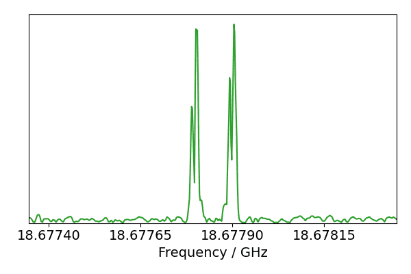 Harvard-Smithsonian Center for Astrophysics, Cambridge
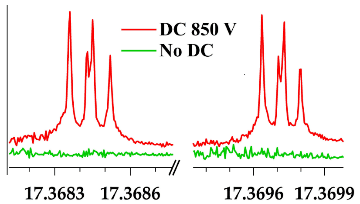 Observé avec un décharge
PARIS sans décharge
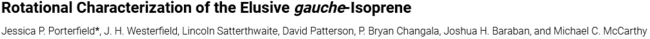 PARIS
hhrodmarsson@lisa.ipsl.fr
Laser Activated Chemistry of Reactive Intermediates (LACRIDO)
LACRIDO - ERC
Cibles: Reactions de Diels-Alder

Example: Dimerisation d‘acrolein
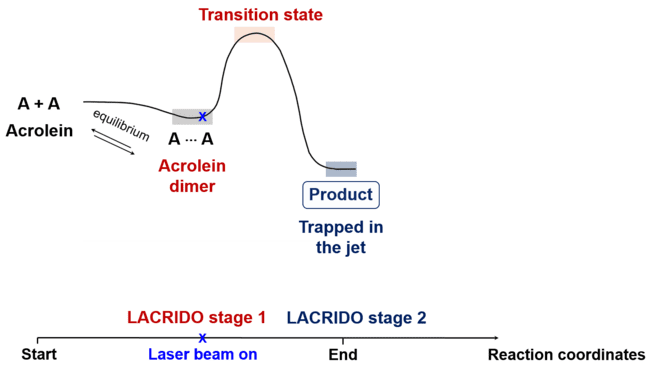 Activation energy (UV-dimension)
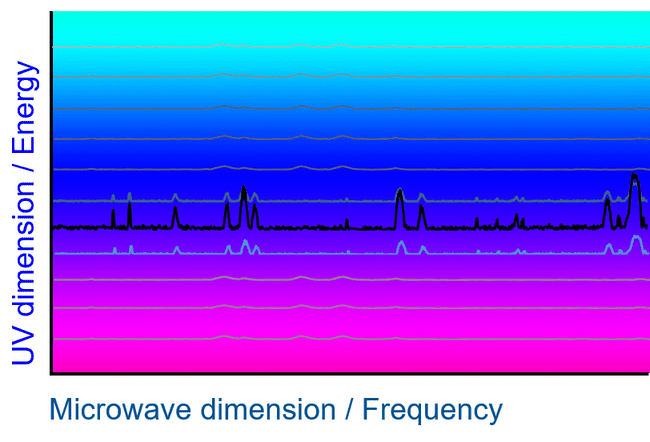 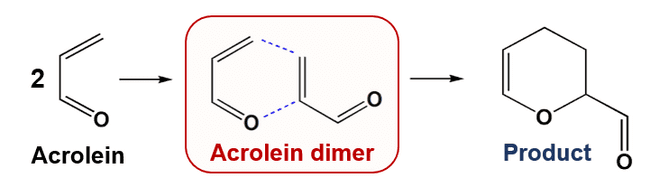 hhrodmarsson@lisa.ipsl.fr
Laser Activated Chemistry of Reactive Intermediates (LACRIDO)
LACRIDO - ERC
Cibles: Reactions de Diels-Alder

Example: Dimerisation d‘acrolein

Alignement d‘OPO 
Ekspla NT340
Nd:YAG harmoniques + accordabilitées d‘UV
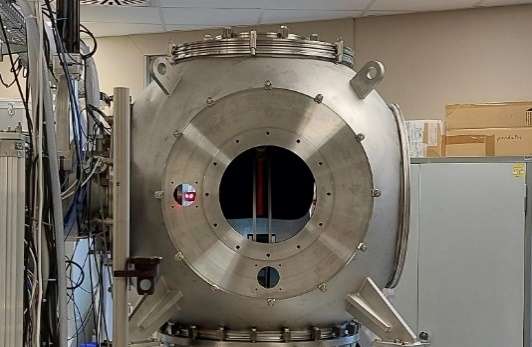 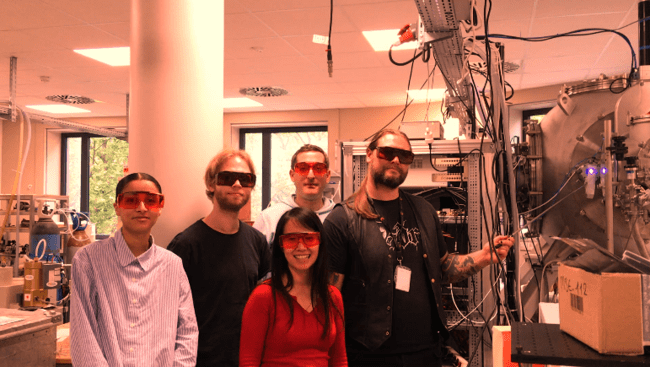 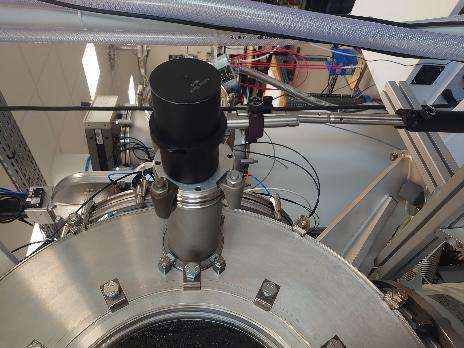 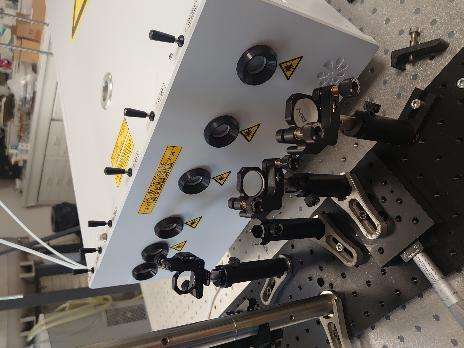 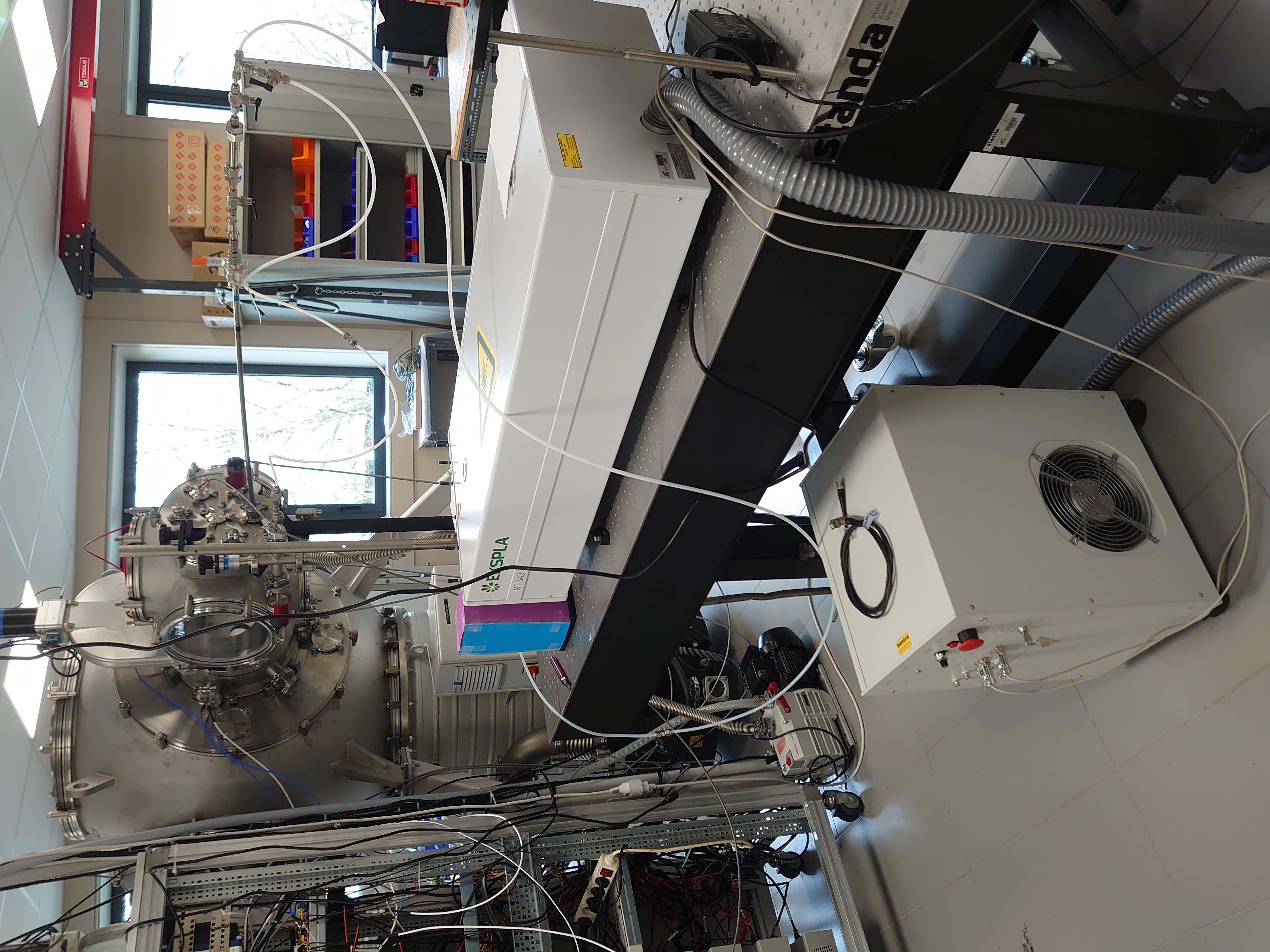 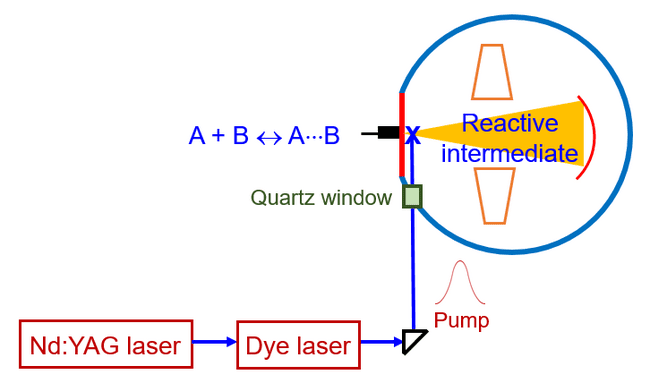 OPO
hhrodmarsson@lisa.ipsl.fr
Laser Activated Chemistry of Reactive Intermediates (LACRIDO)
LACRIDO - ERC
Preuve de concept:

Example: Photolyse de bromobenzene

c-C6H5-Br + 266nm → 
   c-C6H5 + Br

Pourrions nous trouver phényle?
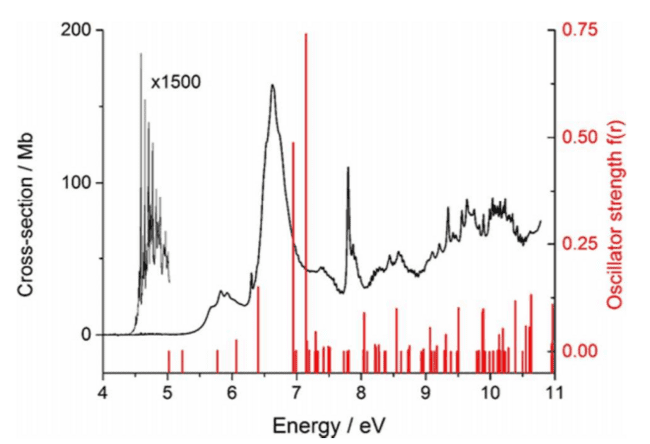 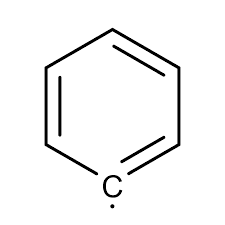 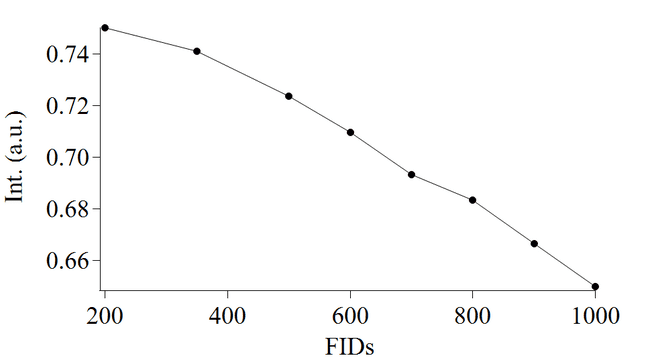 Figure showing signal depletion when the laser is on...
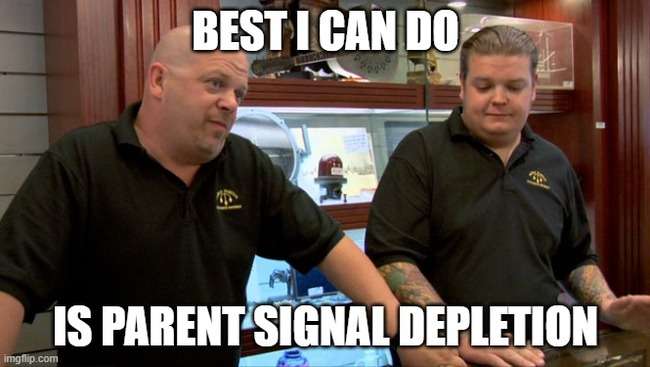 Palmer et al. (2015), JCP, 143, 164303
hhrodmarsson@lisa.ipsl.fr
Laser Activated Chemistry of Reactive Intermediates (LACRIDO)
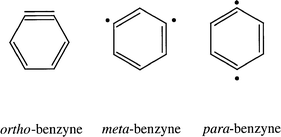 LACRIDO - ERC
Pourrions nous trouver phényle?

Pas vraiment pour le moment
Radicaux sont tricky

Mais, une autre chose intéressante peut être...

c-C6H5-Br + 2x266nm → 
   c-C6H4 + HBr?

Pourrions nous trouver ortho-benzyne?
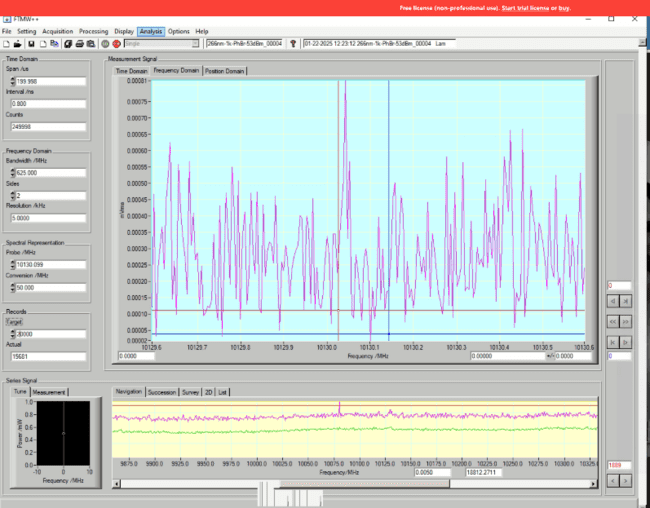 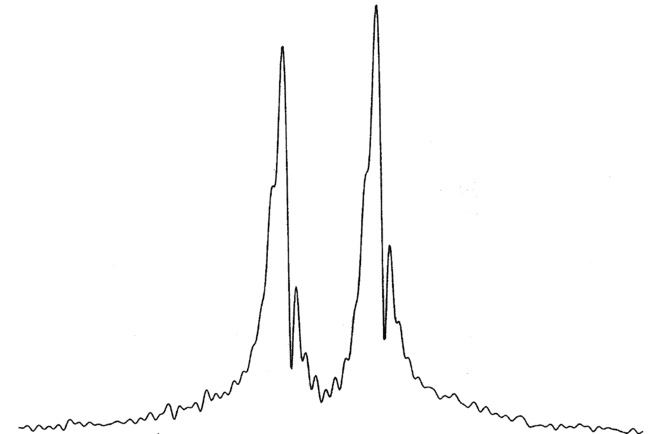 "it requires a lot of wanting to see that line"
hhrodmarsson@lisa.ipsl.fr
Laser Activated Chemistry of Reactive Intermediates (LACRIDO)
LACRIDO - ERC
Autres choses pour 2025:
Plus d‘optimisations de traitement de données, duty cycle, longeur d‘onde d‘OPO...
Un peu de patience...
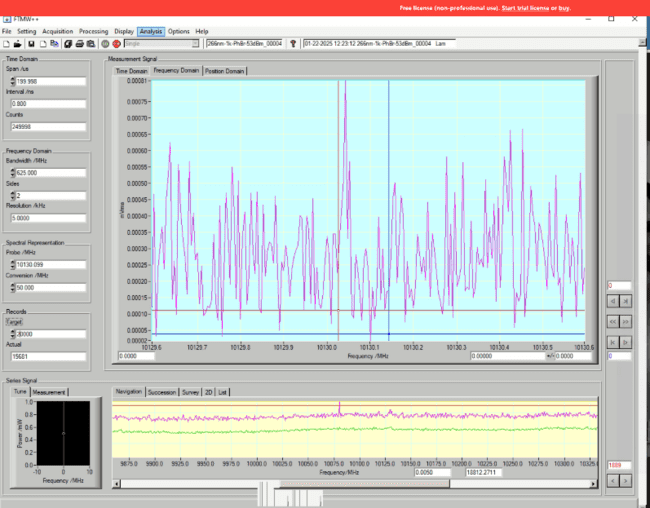 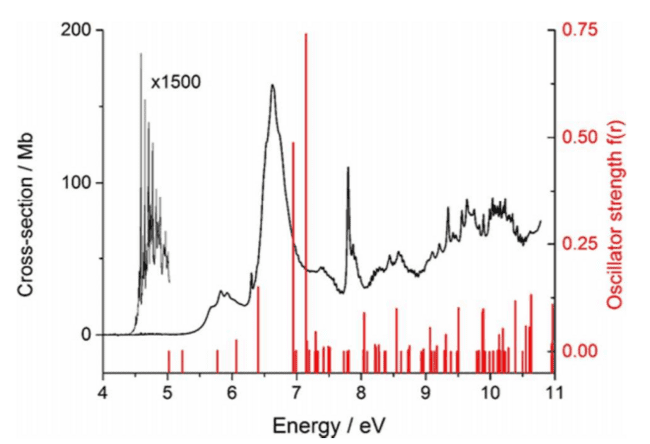 "it requires a lot of wanting to see that line"
Palmer et al. (2015), JCP, 143, 164303
Messages à emporter
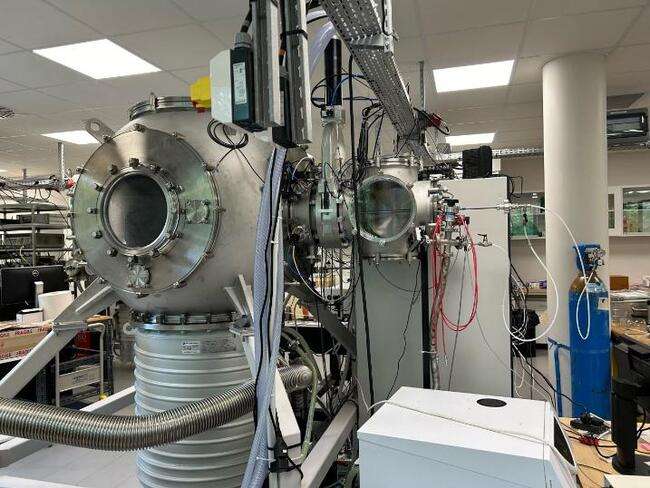 PARIS est opérationnel
Sensibilité de ppb
OPO est aligné 
Signal déplétions observé
Produits se cachent maintenant
Il faut chercher des autres produits
Prochain test de radicaux, acetyl (CH3CO)
Plus d‘optimisations sont prévu en 2025.
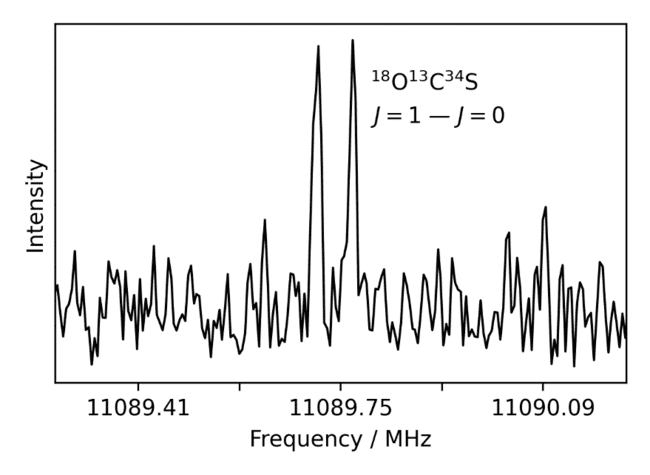 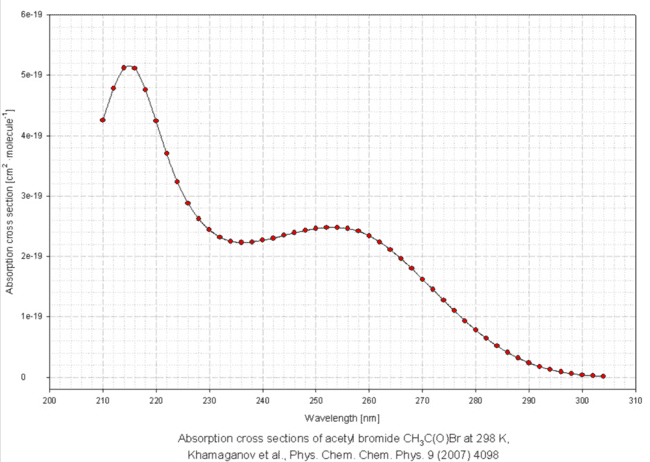 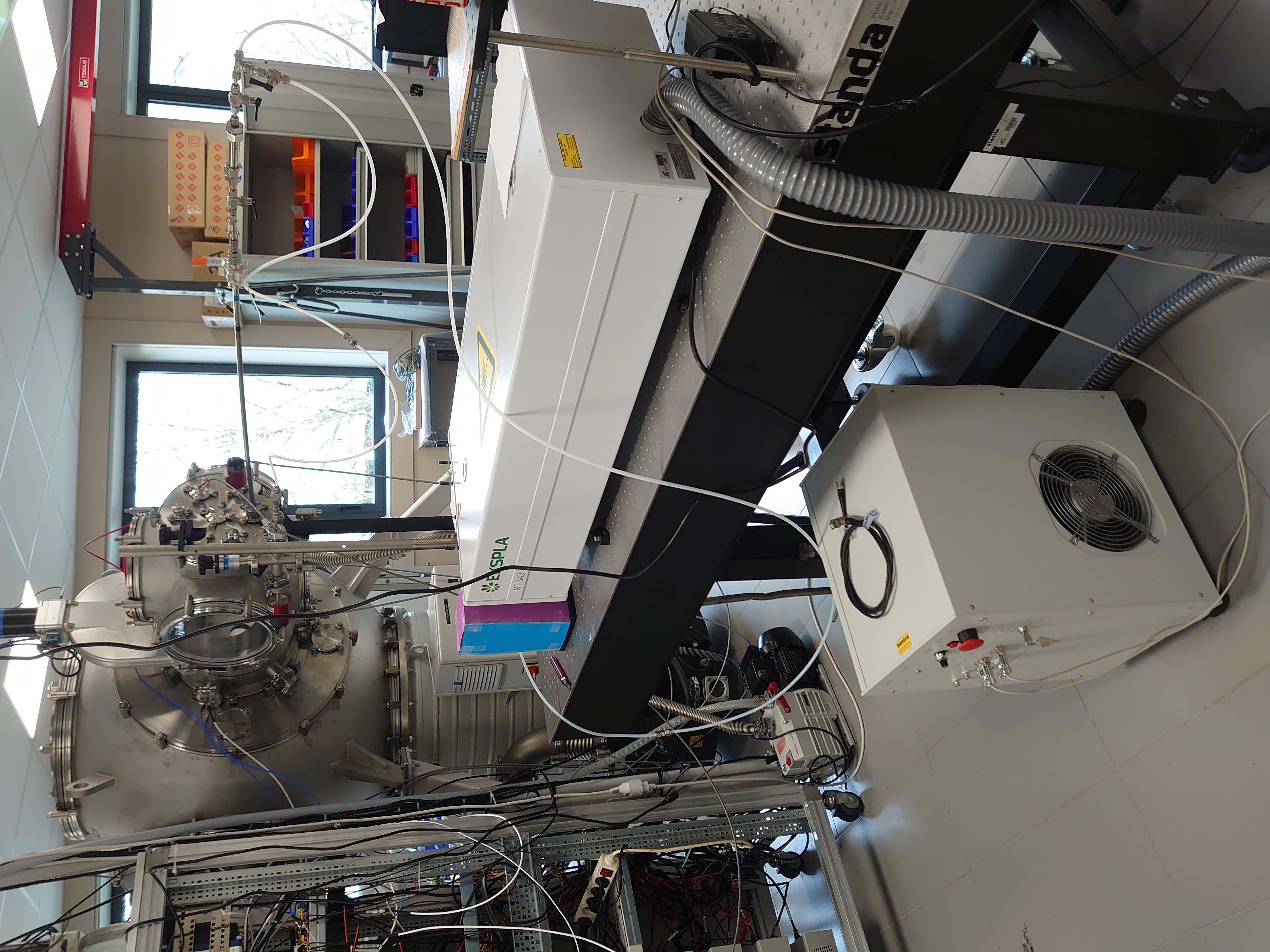 CH3C(O)Br + 266nm  CH3CO + Br/Br*
hhrodmarsson@lisa.ipsl.fr
Acknowledgements
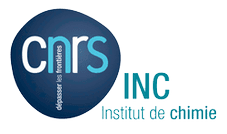 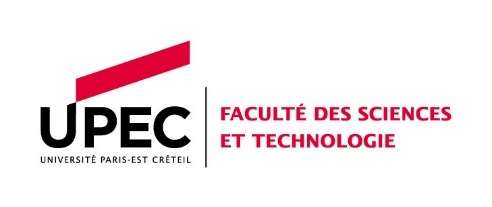 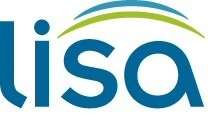 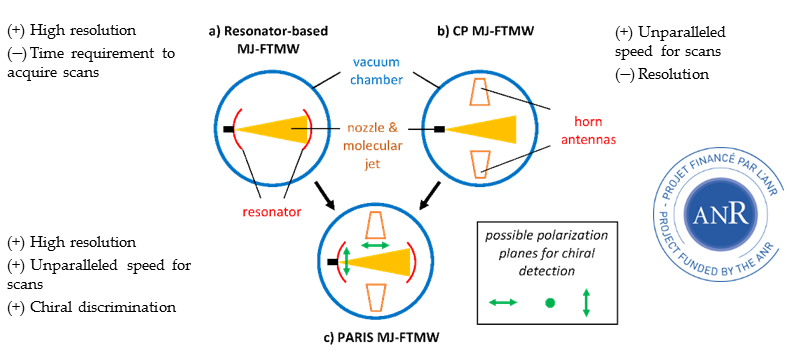 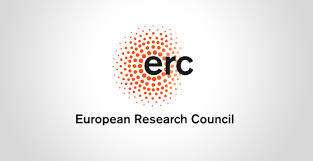 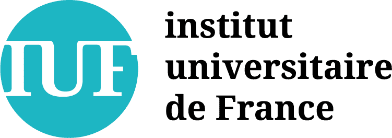 Lam Nguyen
Sven Herbers
Isabelle Kleiner
Xavier Landsheere
Safa Khemissi
Éléonore Antonelli
Mike Barth
Martin Schwell
Wes Westerfield
Messages à emporter
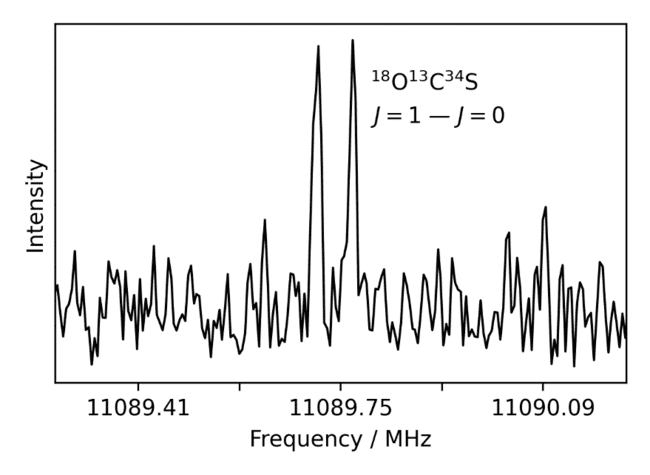 PARIS est opérationnel
Sensibilité de ppb
OPO est aligné 
Signal déplétions observé
Produits se cachent maintenant
Il faut d’abord chercher des autres produits
Prochain test de radicaux, acetyl (CH3CO)
Plus d‘optimisations sont prévu en 2025.
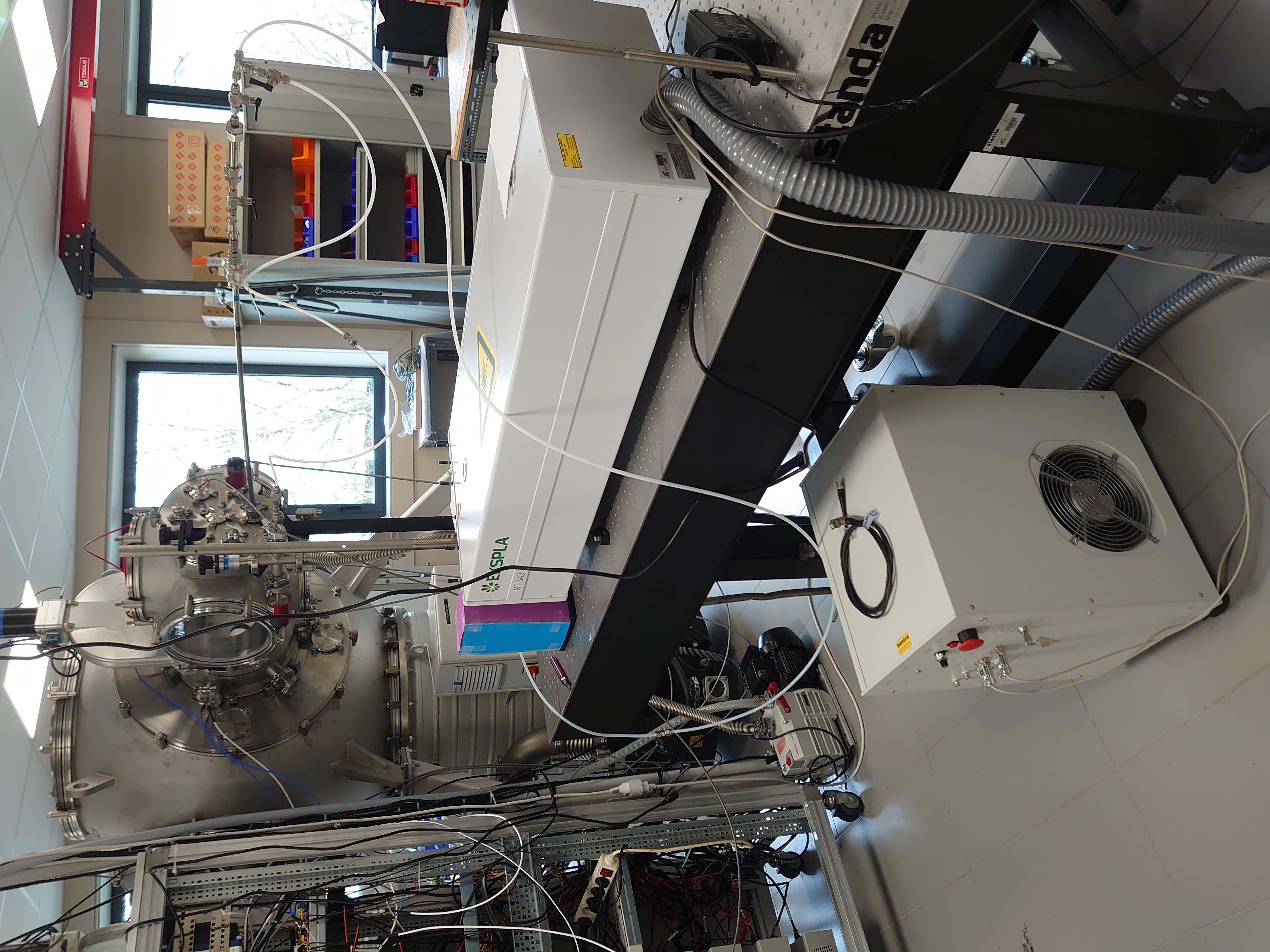 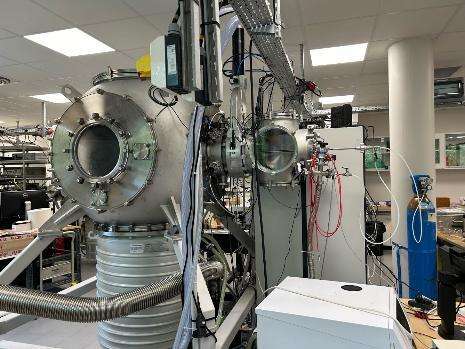 hhrodmarsson@lisa.ipsl.fr